Tema 1: Hvad er en konflikt?
Formålet med denne lektion er
at opnå en fælles forståelse for hvad der kendetegner en konflikt
at klargøre hvad der adskiller en konflikt fra en
uenighed eller diskussion
at reflektere over og diskutere en spillet konfliktsituation
Hvad kendetegner en konflikt?
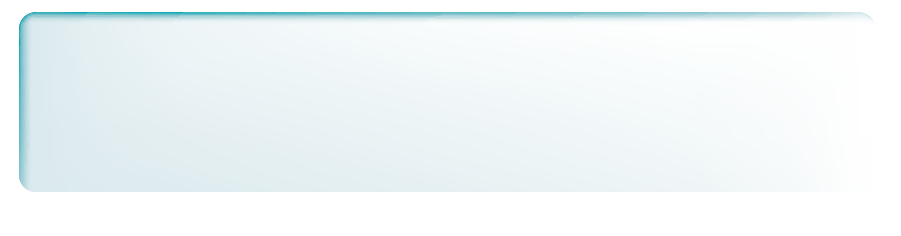 Overvej hvad der kendetegner en konflikt
En konflikt er en...
“En konflikt er en uenighedhvor en eller flere af personernebliver følelsesmæssigt involveret”
Konflikter er et livsvilkår
Konflikter er uundgåelige
Hvor der er uenighed og mennesker medfølelser, vil der også opstå konflikter
Vi kan lære at opdage konflikter i tide, athåndtere dem, så de ikke bliver værre, og at nedtrappe dem, så de måske bliver løst
Jo mere vi øver os, jo bedre bliver vi til at spotte, håndtere og løse konflikter
Film
Hvad handler konflikten om?
Hvem er involveret i konflikten?
Hvad bliver der sagt eller gjort, der udløser konflikten?
Hvordan kan man se, at en eller flere af parterne bliver følelsesmæssigt involveret?
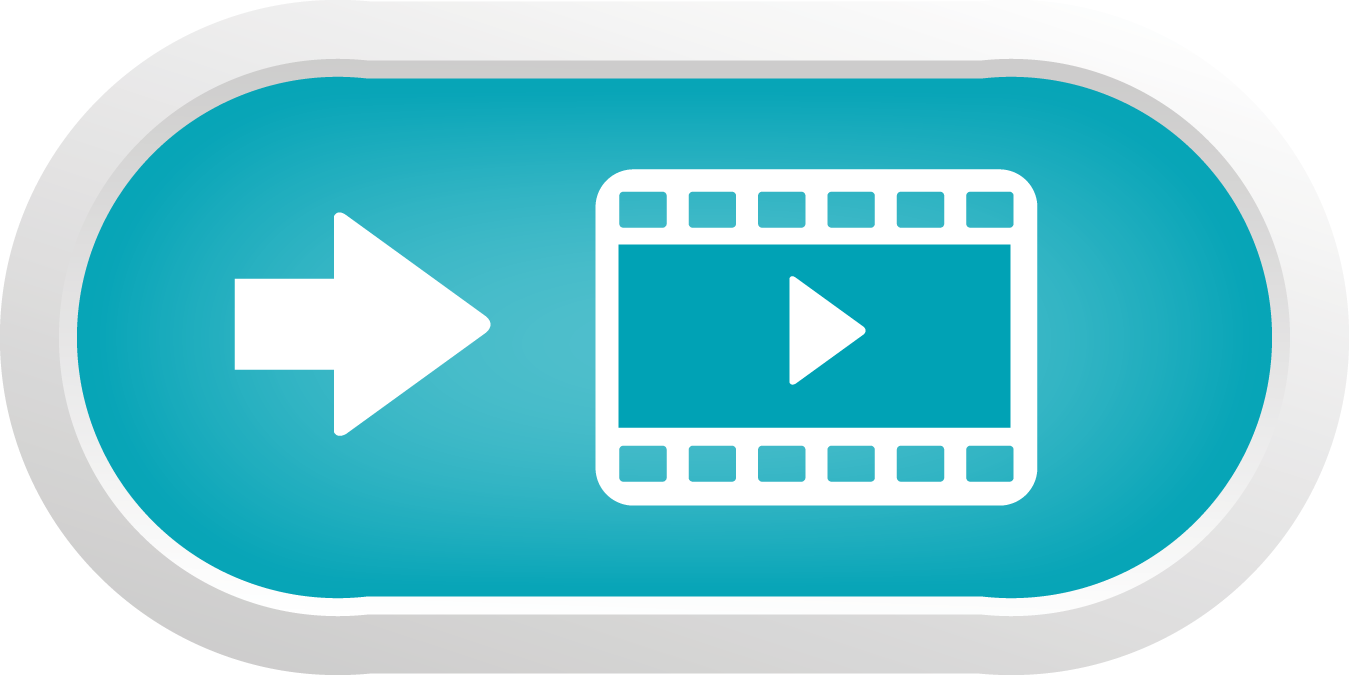 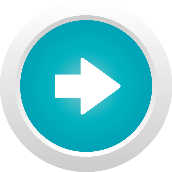 Film
Hvad handler konflikten om?
Hvem er involveret i konflikten?
Hvad bliver der sagt eller gjort, der udløser konflikten?
Hvordan kan man se, at en eller flere af parterne bliver følelsesmæssigt involveret?
Opsummering
En konflikt er en uenighed, hvor en eller flere personer bliver følelsesmæssigt involveret
Konflikter er et livsvilkår, og vi kan ikke undgå, at de opstår
Vi kan blive gode til at opdage konflikter i tide
Vi kan lære at håndtere konflikter, så de bliver nedtrappet og måske i sidste ende løst